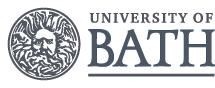 A Statistical Analysis of Engagement in Arabic Language MOOCs
Dr. Alan Hayes
This work was obtained from the PhD thesis of Dr. Shahad Almansour (shahad.almansour@gmail.com)
The PhD thesis was supervised by Dr. Alan Hayes and Dr. John Power
Introduction
In 2013, MOOCs reached the Arabic region with the launch of two Arabic-language platforms, Edraak and Rwaq (Mutawa, 2017).

Our objective: improve the understanding of Arabic learners’ use of MOOCs.
Mutawa, A.M., 2017. It is time to MOOC and SPOC in the Gulf Region. Education and Information Technologies, 22(4), pp.1651-1671.
Arabic MOOCs
Project challenges
Limited published literature on Arabic MOOCs
Limited data available from Arabic platforms
English MOOCs
Kizilcec, R.F., Piech, C. and Schneider, E., 2013, April. Deconstructing disengagement: analyzing learner subpopulations in massive open online courses. In Proceedings of the third international conference on learning analytics and knowledge (pp. 170-179).

Ferguson, R. and Clow, D., 2015, March. Examining engagement: analysing learner subpopulations in massive open online courses (MOOCs). In Proceedings of the fifth international conference on learning analytics and knowledge(pp. 51-58).
English MOOCs
Research Questions
Who are the users of the Arabic MOOC platforms? 
What are the engagement types of the Arabic-speaking learners? 
How is the engagement of Arabic-speaking learners in a MOOC similar to or different from the engagement of English-speaking learners in a MOOC?
Methodology
Obtain data from an Arabic MOOC
Perform K-means clustering algorithm to identify the engagement types of Arabic-speaking learners
Compare the engagement types of Arabic- and English- speaking learners to identify similarities and differences.
Edraak MOOC
Title: Java Programming 1
Presented by: the Arab Open University, in Jordan
Duration: 5 weeks
Assessment: 1 per week
Edraak learners
Males have a higher enrolment rate than females.
Bachelor’s degree holders followed by high-school degree holders represent the majority of learners. 
The majority of Edraak learners come from countries with Medium HDI level.
Poor use of the discussion forum.
Arabic learners’ Engagement types
Sampling:
learners who had no interaction with the MOOC contents or dropped out from the MOOC after the first week.
Arabic learners’ Engagement types
Disengaging:
learners who had a good interaction with the MOOC contents at the first week of the MOOC, and gradually dropped out by the middle of the course.
Arabic learners’ Engagement types
Completing:
learners who had a good interaction with the MOOC contents, especially the weekly assessments, throughout the MOOC duration.
Similarities and differencesFuturelearn VS Edraak
Proportion of Completers in Futurelearn is significantly higher than Edraak.

Proportions of Samplers and Mid-way Dropouts in Futurelearn is significantly lower than Edraak.
Similarities and differencesCoursera VS Edraak
Coursera’s HS MOOC had significantly higher proportion of Completing and Disengaging, and significantly lower proportion of Sampling than Edraak’s Java MOOC.

Coursera’s UG and GS MOOCs had similar proportions of engagement with Edraak’s Java MOOC.
Similarities and differencesCoursera VS Edraak
Conclusion
Arabic MOOC platforms provide discussion forums; however, they are rarely used for sharing or exchanging knowledge with the educational community.

Arabic MOOC platforms are designed as traditional classrooms in an online platform where the teacher provides the knowledge and learners are expected to study it and apply it to the weekly assessment to pass the MOOC.

No clear pedagogical approach adopted by the Arabic MOOC platform.
Future work
Obtaining more data and creating a complex classification method for an Arabic MOOC platform

Examining the effect of adopting a pedagogical approach on the engagement of Arabic learners.

Using the result from our initial result to design further analysis (e.g. questionnaire, interview)
Acknowledgments
All thanks to Edraak research team for their cooperation in this research.
Thank you…